H-1B Ready to Work
Promoting Paid work Experience (pWE) to employers using benefit-driven recruitment strategies
H-1 B Ready to Work Grants
Polling
Polling Question # 1
Let’s get to know who is on the call today. Using the poll, select the role that you play in your H-1B RTW grant. 

For this grant initiative I am the:

 	Authorized Representative
 	Program Director/Manager
 	IT/Data Manager or staff
 	Training Partner
 	Employer Partner
   Service Provider
Ayreen cadwallader
Moderator: Workforce Analyst
U.S. Department of Labor
Employment and Training Administration
Washington DC
Angel Harlins
Facilitator: H-1B RTW Technical Assistance Project Lead
Performance Excellence Partners
Bronwyn drost
Subject Matter Expert
Bronwyn Drost
Project Manager, Workforce Innovation Fund | Business Development Team, Michigan Works! Southwest
W. E. Upjohn Institute for Employment Research
e – drost@upjohn.org  | p – (269) 615-9633
 
https://www.linkedin.com/in/bronwyndrost
Today’s  Objective:
Provide Ready to Work grantees with targeted strategies to assist them in building mutually productive partnerships with employers who are seeking to expand their talent pipelines via the hiring and training of PWE candidates
Review the “demand-driven” Business Services model and the “Dual Customer” method of engaging employers

Explore a variety of ways that grantees can frame PWE in a language that resonates with businesses and helps them to understand the value PWE can provide to their companies

Examine strategies and techniques for pitching PWE to new employers, and learn methods and best practices for approaching employers about PWE

Discuss the tension between moving at the pace of business and adequate documentation of PWEs
Promoting PWE to Employers using benefit-driven recruitment strategies
Bronwyn Drost
Setting the Stage
As of January 2017, both the number of unemployed persons (7.6 million) and the unemployment rate (4.8 percent) have been holding steady*

The number of long-term unemployed (those jobless for 27 weeks or more) was essentially unchanged at 1.9 million, and accounted for 24.4 percent of the unemployed*

Since the labor market is so tight and as businesses work toward becoming “Employers of Choice” by creating welcoming and inclusive workplaces, HR teams are actively looking to broaden their talent pipelines by recruiting non-traditional candidates

The time to capitalize on the current labor market is now!

* US DOL BLS Report - USDL-17-0141 - https://www.bls.gov/news.release/pdf/empsit.pdf
The Demand Driven Model
Definition:
de·mand-driven
dəˈmandˌdriven/
adjectiveECONOMICS

adjective: demand-driven
“caused or determined by demand from consumers or clients”

or

demand-driven
ADJECTIVE
Economics Motivated or caused by economic demand.
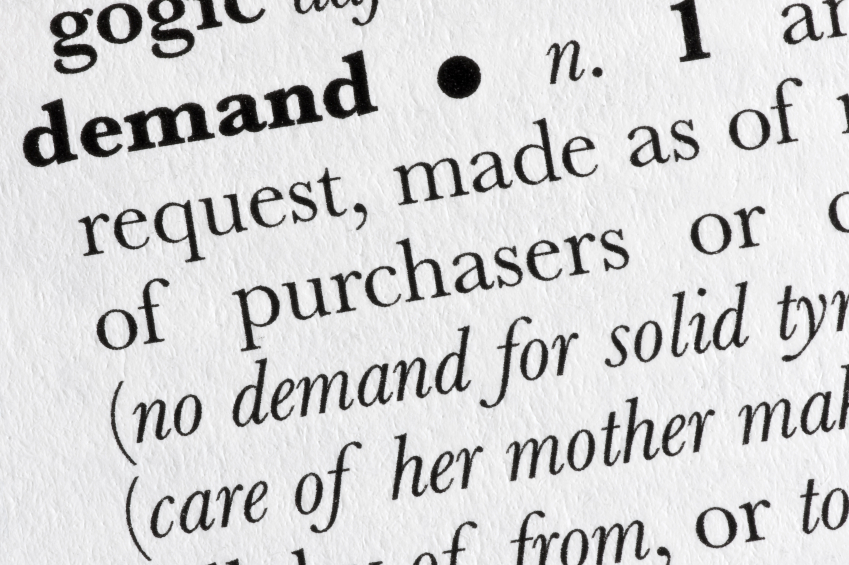 Demand Driven – 3 Key Ideas
Key 1: Multi-partner Collaboration
1) Multi-partner collaborative that integrates workforce and economic development principles to create responsive, flexible programming that is customized to meet the needs of individual businesses or industry clusters
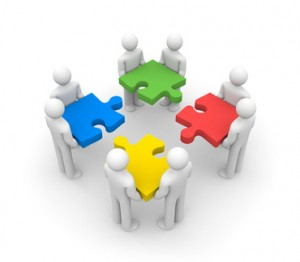 Demand Driven – 3 Key Ideas
Key 2: Skilled Workforce
2) From the “workforce development is economic development” standpoint, an essential part of retaining or attracting businesses in our communities is the availability of a skilled workforce
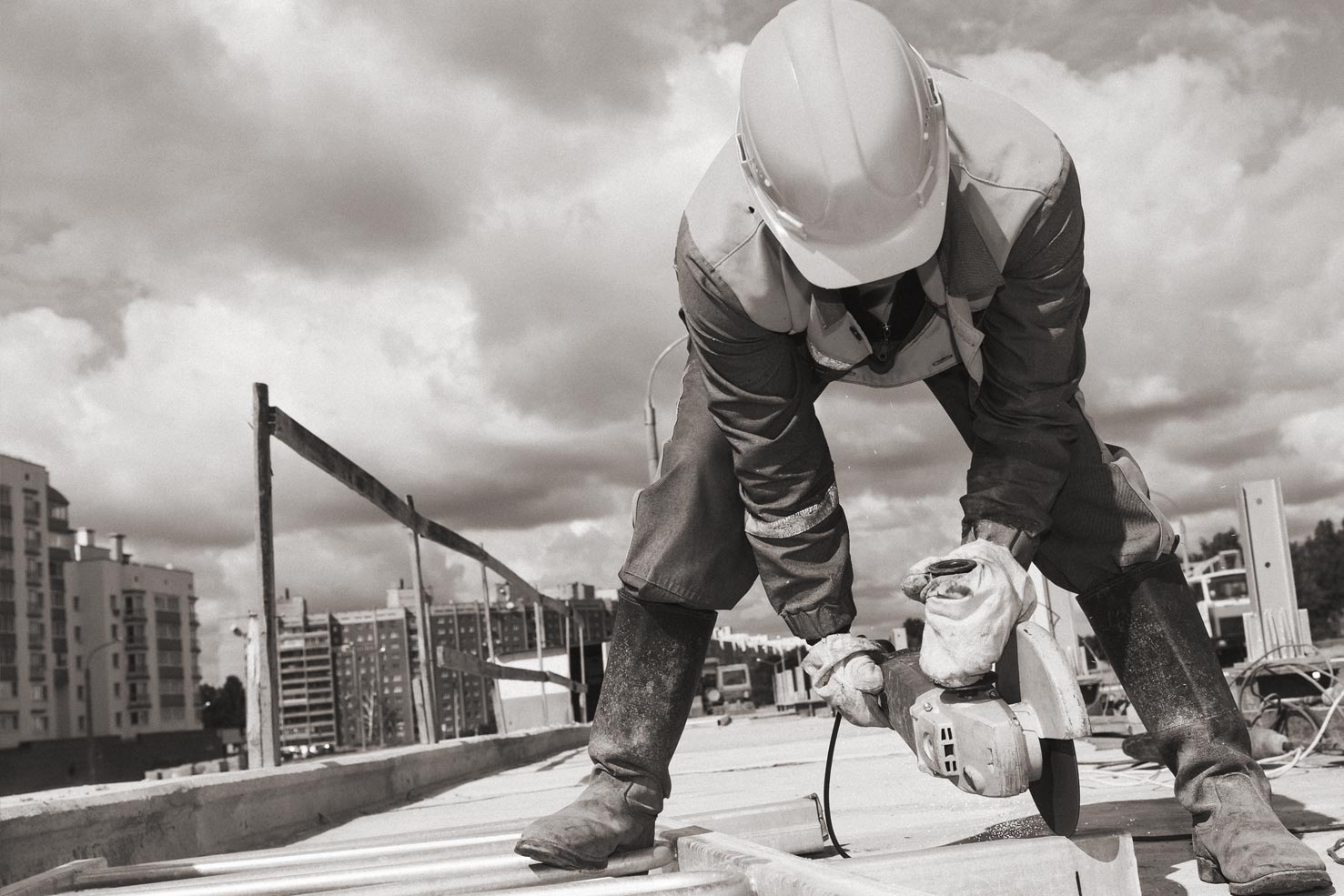 Demand Driven – 3 Key Ideas
Key 3: Workforce Development
3) Workforce development programming should be closely intertwined with education and training systems, and, based upon the needs expressed by employers, be poised to prepare their customers to serve as strong candidate matches for open positions that also have good opportunity for growth
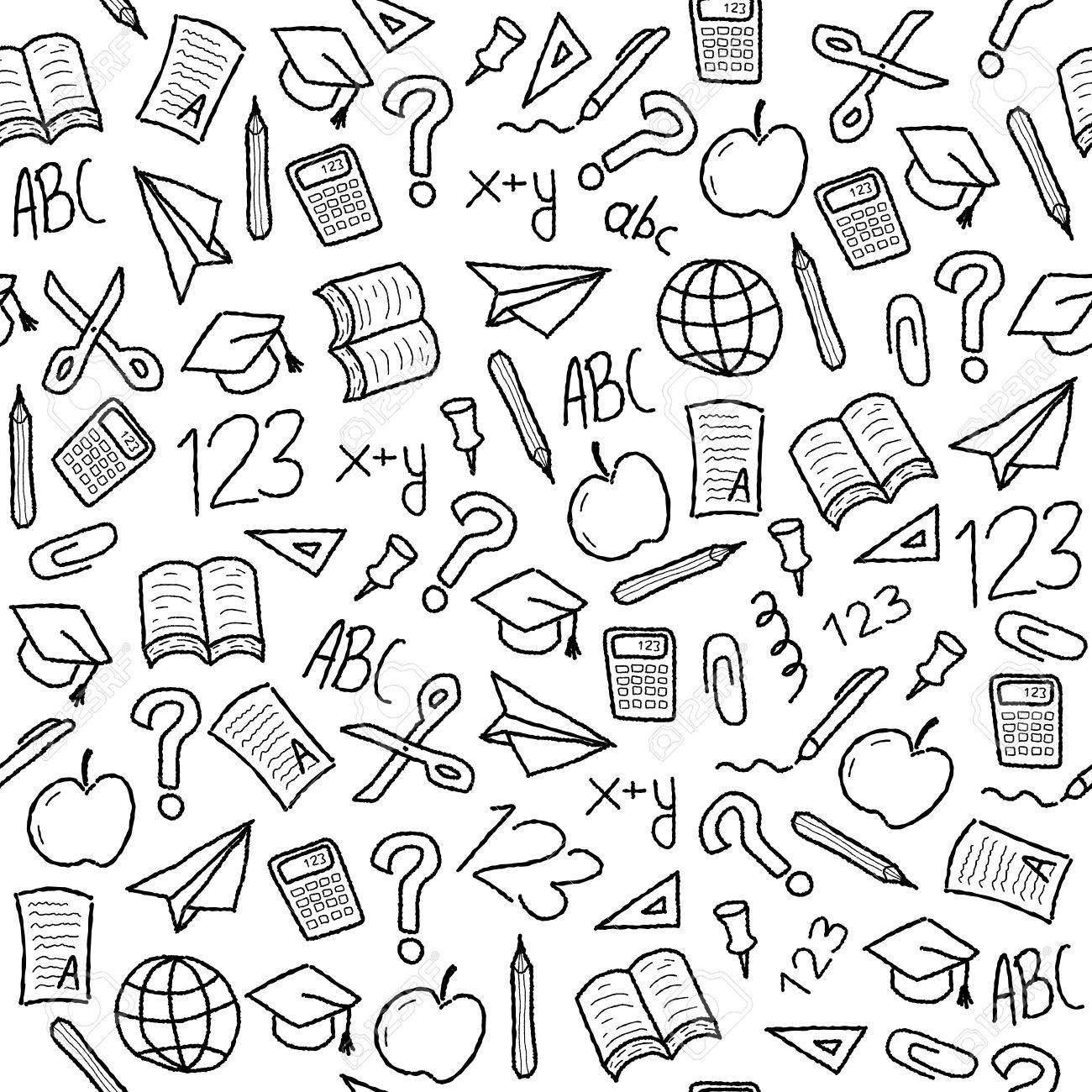 Demand Driven – 6 Quick Tips
Establish a single point of contact
Understand the industry
Use business language
Be well-versed in the programs and services of your partners
Serve as a trusted resource and maintain excellent follow-up
Share your resources judiciously (PWE)
The Dual Customer Approach
Definition
The “Dual Customer Approach” addresses the needs of two customers simultaneously: employers and jobseekers.
“Perhaps the most fundamental attribute of workforce intermediaries in contrast to traditional job training and placement organizations is that they deliberately address the needs of two customers simultaneously: employers and jobseekers. The ability to serve both sides of the labor market depends in part on an organization’s structure, and it is also a matter of its culture. Intermediaries that respond to both employer and worker needs, and are valuable to both, are organized to meet these goals.”

Jobs For the Future, “Expanding the Mission,” 2010
Dual Customer Approach – 3 Key Ideas
1) The job seeker must be prepared for 	the local labor market

2) To prepare that job seeker to meet 	customer demand, grantees should 	understand what sectors, industries 	and jobs make up the local labor 	market, and they must engage in 	research and relationship building 	with those businesses and industries
3) Seek to understand the   hiring needs of your business customers, and do that through direct contact with those businesses– build a vocabulary that conveys to both jobseekers and customers the types of job skills, experience, training, and qualifications required for mutual success
Dual Customer – 3 Quick Tips
Practice these three sales-related fundamentals:

Sincerity (listen without an agenda)
Ethics (don’t push programs, services, or training on either customer)
Asking (serve customers by asking questions that will help them to refine how you can truly meet hiring needs)
*adapted from NCDA curriculum
Back to the Basics
Framing Paid Work Experience from the Demand Driven and Dual Customer perspective
Framing PWE for Business Outreach
Employers are primarily interested in meeting their bottom line!



Fill open positions
Enhance talent pipeline
Onboard effectively
Improve retention
Your role is to clearly convey to them how you can help them to do just that.

Provide HR prepared candidates
Introduce new labor pool into pipeline
Support onboarding and retention via wraparound support
Business Friendly Language
“Workforce Development Speak”
Try to avoid
Acronyms
Industry-specific terminology 
Program-centric language
Rule and/or eligibility-focused
Negative script – what we can’t do
Career services jargon
Generalizations or descriptions of populations you serve
Implementing bureaucratic barriers
Thinking about referrals from a perspective of quotas or placement goals
POLL: How many of your are already using one or more of these outreach strategies?
Demonstrate genuine interest in what the business does 
Ask questions to enhance understanding
Listen carefully to ascertain key employer needs
Ensure that PWE is the right fit for the business
Follow up and make sure that you’re providing value to the business, whether it’s via PWE or a referral to a partner!
Group Question
Have any of you successfully “sold” PWE to an employer by clearly expressing value on the company terms?
Yes 
No
I don’t know
Networking 101
Framing Paid Work Experience from the Demand Driven and Dual Customer perspective
Engaging Employers– the Easy Part
STRATEGIES FOR NETWORKING
Turn to Technology
Join Groups
Attend Events
Participate in industry-specific conferences or summits
You’re in– now what?
You’ve landed a meeting with an employer that’s a great fit for Paid Work Experience! 
You work the demand driven and dual customer principles, and it looks like Paid Work Experience is a go!
Then, the conversation turns to implementation. . .
Engaging Employers– the Easy Part
TECHNIQUES FOR CLOSING THE DEAL
“What’s in it for me?”
Clearly communicate the solution you’re bringing to the table that aligns with previously stated need
Connect Employers with other businesses who have experience the benefits of PWE
Addressing stigma
PWE Candidate
Government Agency
Only for the poor and low-skilled
Candidates have multiple barriers to employment
Lazy, don’t want to work
Ill-equipped to enter the workforce
Bureaucratic – Red tape!
Not applicable to business sector
Too much compliance
Slow-moving and difficult to navigate
Invasive
Craft your message Carefully
When addressing potential stigma of partnering with a government agency or the potential pitfalls hiring the long term unemployed, bring it back to basics again!

There are many benefits to engaging with your program, and you are enhancing the ability of each business by broadening their candidate pool while offering important support to the onboarding and training process.
Creating a streamlined PWE experience
Much of your eligibility and performance tracking has been taken care of at this point
Make the PWE process as simple and as easy-to-navigate as possible
Use the employer’s existing employee management systems to get the documentation you need
Resources and Tools
DOL has many templates and examples of contracts and/or training agreements that can be modified for use– don’t recreate the wheel!
Using local policy issuances as well as grant requirements, adapt “agreements” to fulfill obligations while putting the “burden of proof” on program staff rather than businesses
Provide businesses with “templates” that can be customized to meet your reporting requirements
Manage expectations
Remember our Demand Driven and Dual Customer objectives!
Be up front about what will be required from Employers to capitalize on PWE
Be transparent about tracking requirements and upcoming “asks”
Frame data collection in a business- friendly way– to help them show leadership a return on investment!
Integrating PWE into a broader spectrum of workforce and economic development strategies
Presentation Take-aways
BENEFIT DRIVEN EMPLOYER OUTREACH
Paid Work Experience is a critical tool that can be very appealing to business and industry in the current climate of the labor market

PWE can lessen turnover and improve retention for a company’s key positions

The incorporation of PWE can create a stronger talent development pipeline for your region, and can increase engagement, motivation, and morale for companies who embrace the model
Presentation Take-aways
BENEFIT DRIVEN EMPLOYER OUTREACH
The value proposition of PWE can be framed by lower turnover costs, and dedicated dollars to support sustainable training and growth opportunities for PWE companies

Your PWE teams can uniquely position themselves as valued partners by using PWE to support a variety of functions, including recruitment, education and training, career advancement, and talent foresight
Bronwyn Drost
e – drost@upjohn.org | p – 269 615.9633
https://www.linkedin.com/in/bronwyndrost/
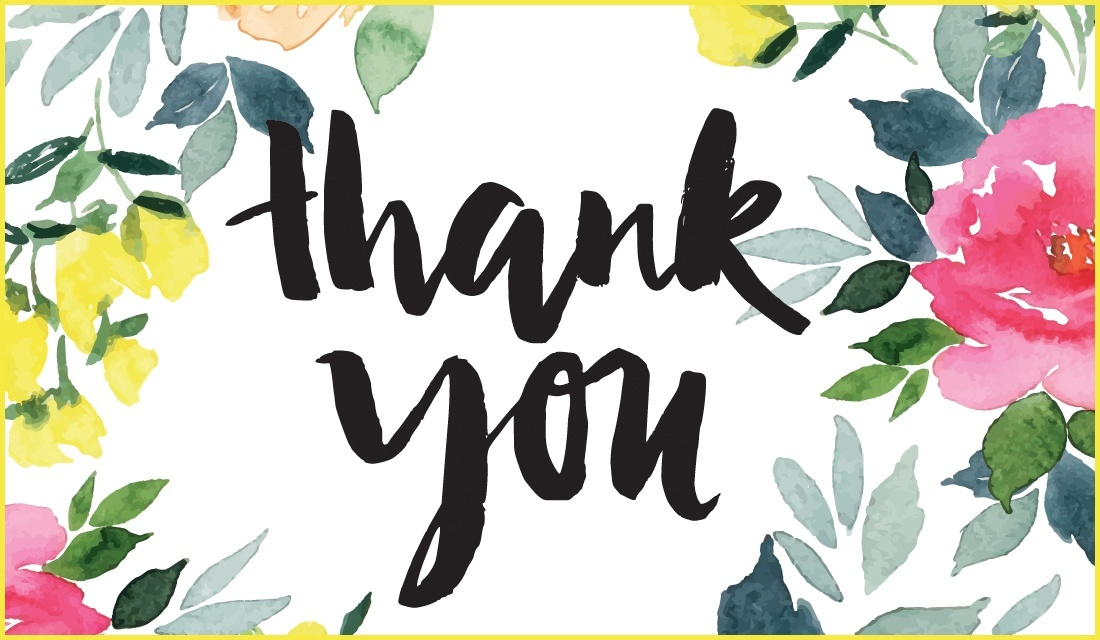 Next Step: Roundtable Discussion
Upcoming Technical Assistance
H-1 B Ready to Work (RTW) Long term unemployed (LTU) Subject Matter Expert Webinar Series Roundtable Discussion March 23rd at 2pm

Paid Work Experience Toolkit- Creating and Conducting Successful Work-Based Learning Experiences for Participants.
H-1B Ready to Work Community of Practice
WorkforceGPS site for Ready to Work
https://h1breadytowork.workforcegps.org/

LinkedIn Platform
Have you joined our LinkedIn page yet?
https://www.linkedin.com/groups/H-1B-Ready-Work-RTW-7018078/about
Additional Resources and Tools
On the Job Training:
Though specific to OJT, these resources might help to give grantees some ideas on "spreading the word" about Work-based Training: https://ojttoolkit.workforce3one.org/page/spread_the_word and  https://ojttoolkit.workforce3one.org/page/getting_started
Dual Customer Approaches 
This paper’s review is intended to revisit the characteristics and clarify the roles of the two customers in workforce policy in the United States, identify potential concerns of one customer’s dominance, and suggest some ways to complement this balancing act. As a result of this analysis, one can potentially see both sides of the vision behind an integrated workforce development system.
http://journals.sagepub.com/doi/abs/10.1177/0269094216640476?journalCode=leca
http://journals.sagepub.com/doi/abs/10.1177/0269094216640476?journalCode=leca
Ready to Work Grantee MailboxRTW@dol.gov To Reach your Federal Project Officer, DOL National Office and Technical Assistance Providers
Post Webinar Feedback Tool
Thank you for participating in the H-1B RTW: Long Term Unemployed Webinar Series
Promoting Paid Work Experience (PWE) to Employers Using Benefit-driven Recruitment Strategies

Please take a minute to complete this brief feedback tool regarding the Webinar today, March 21st 2017. 

The input you provide will help us better the delivery of future webinars and create technical assistance meaningful for your work.